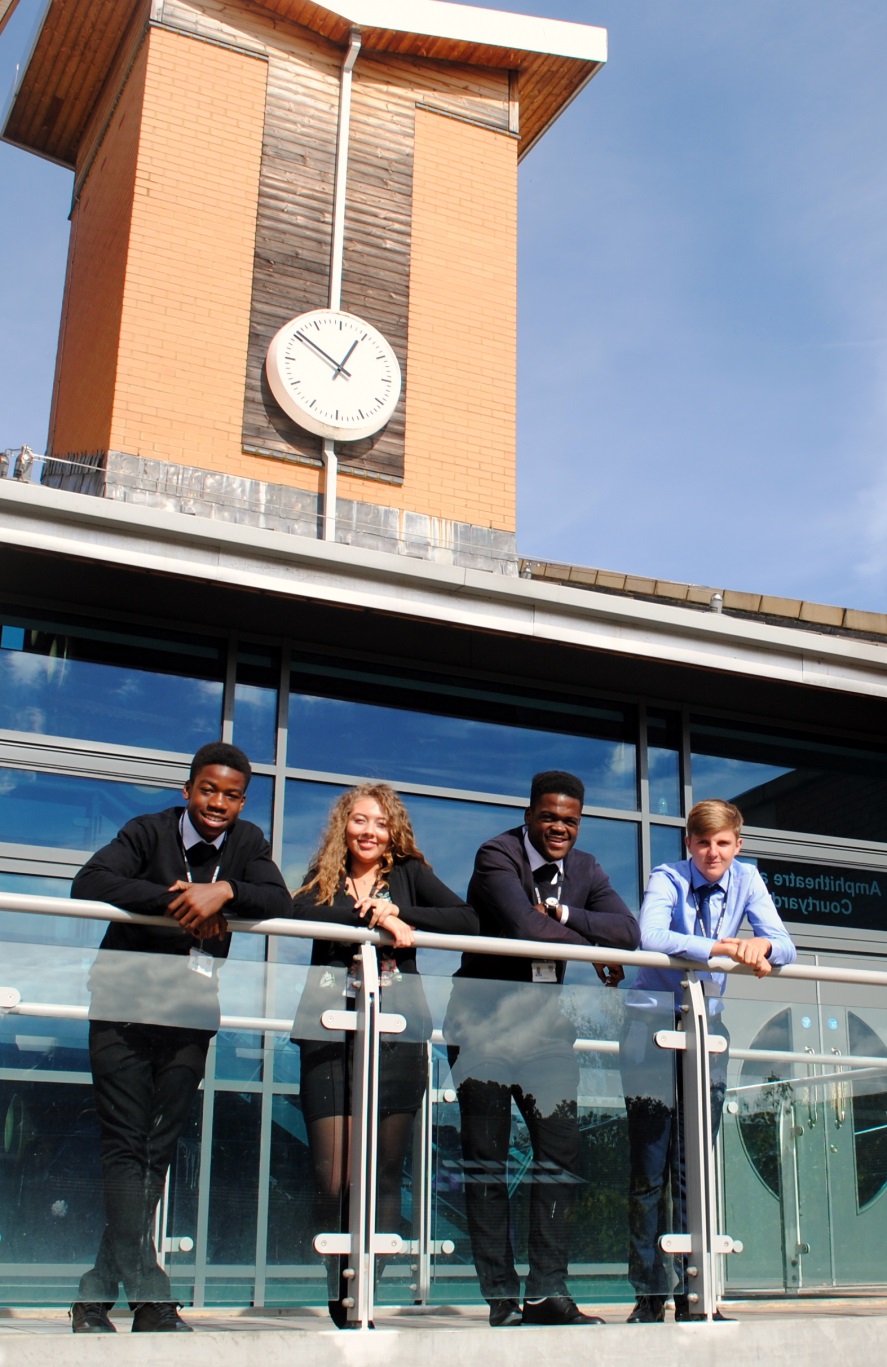 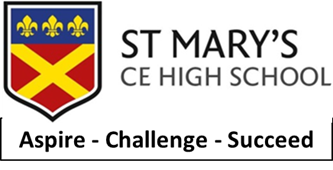 St Mary’s Sixth Form & Leadership Centre
Sixth Form Subject TasterBTEC NationalDiploma in Information TechnologyPearson Edexcel BTEC603/0455/8
Aspire – Challenge – Succeed
We believe everyone is equal, everyone deserves the best
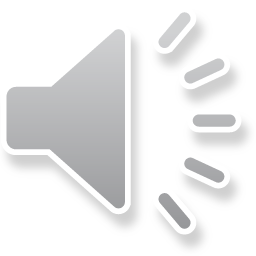 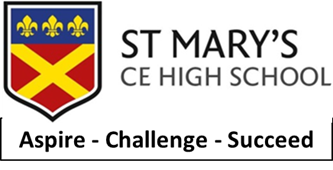 Course Breakdown
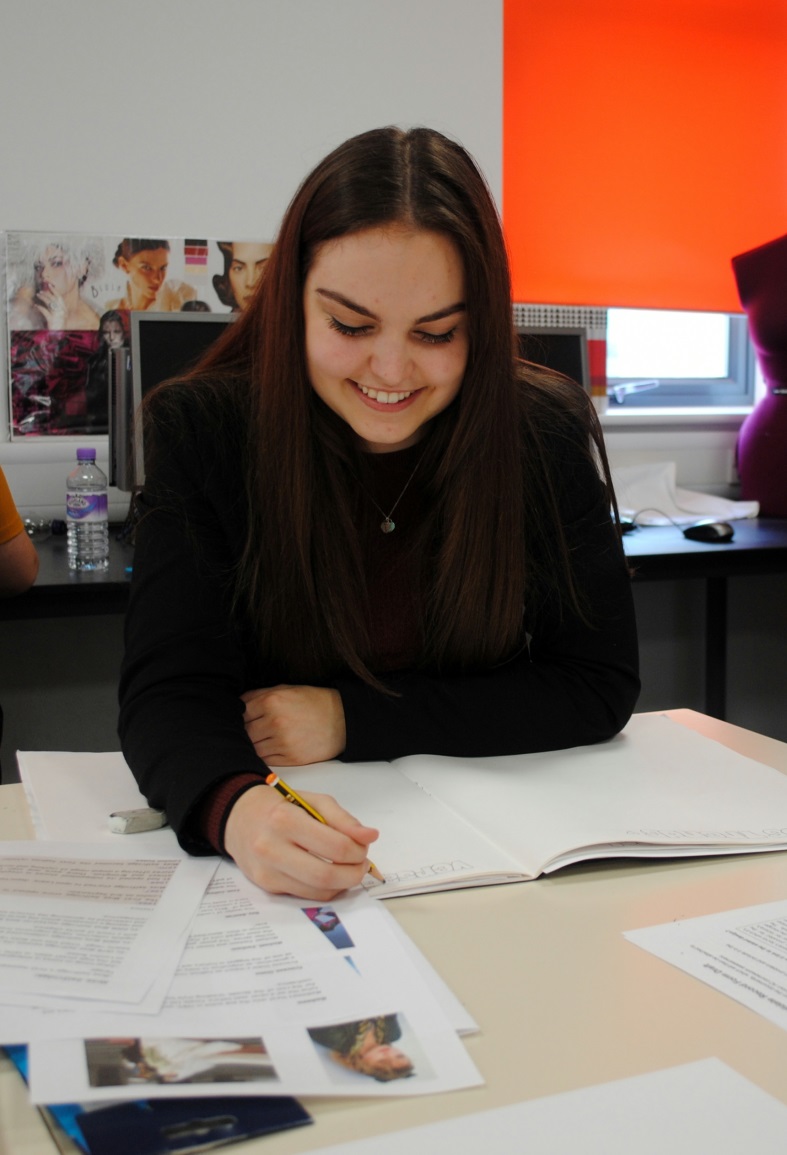 The BTEC National Diploma in IT is a double qualification which equates to 2 A-Levels 
STUDENTS WILL STUDY:
Unit 1: Information Technology Systems
Unit 2: Creating Systems to Manage Information 
Unit 3: Social Media in Business 
Unit 6: Website Development 
Unit 8: Computer Games Development
Unit 11: Cyber Security & Incident Management 
Unit 9: IT Project Management 
Unit 4: Programming
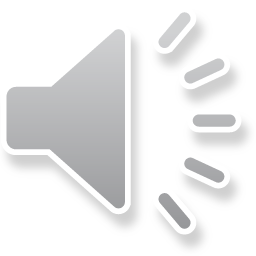 Course Breakdown Component 1
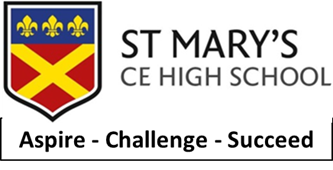 Unit 2: Creating Systems to Manage Information 
In this exam unit you will study the design, creation, testing and evaluation of a relational database system to manage information 
4 learning aims 
5 hour exam (3 hours for part A and 2 hours for part B)
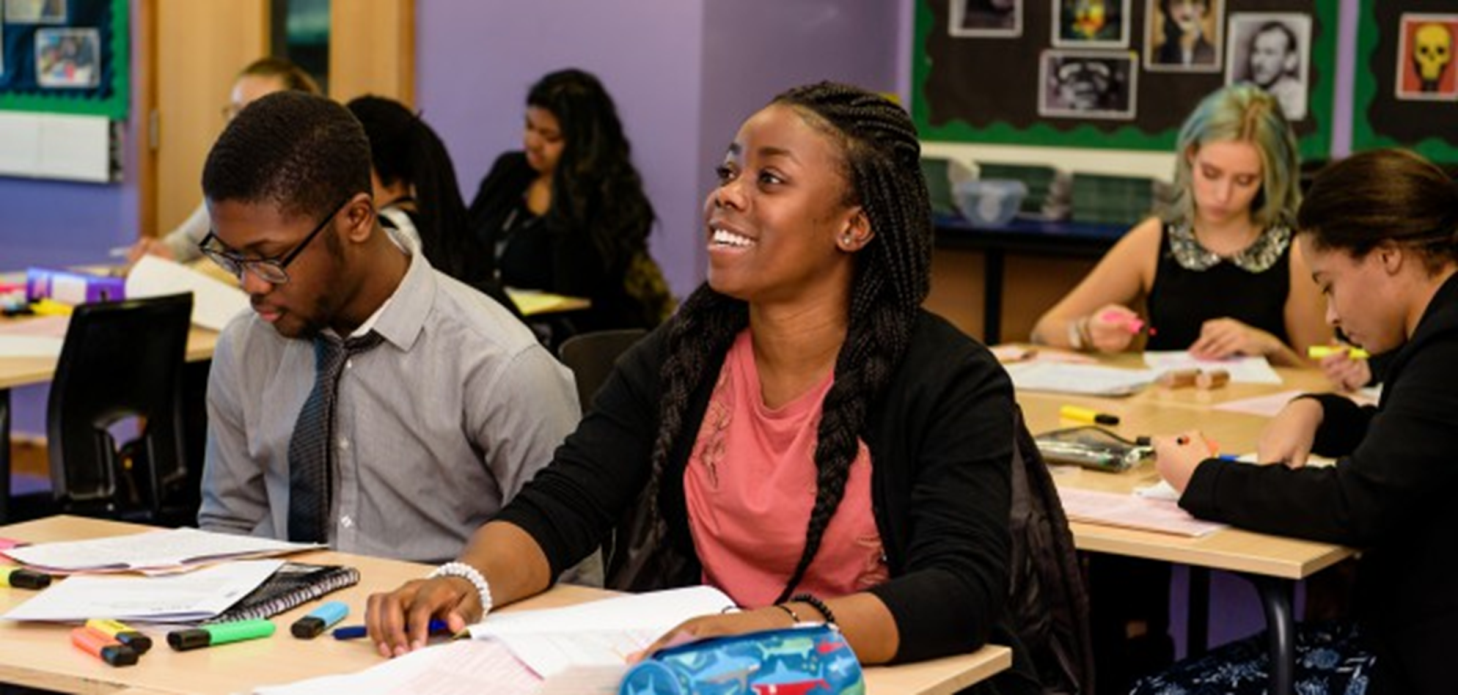 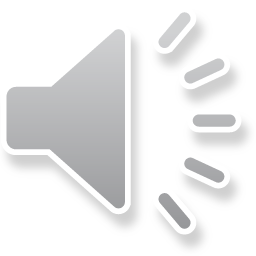 Course Breakdown: Component 2
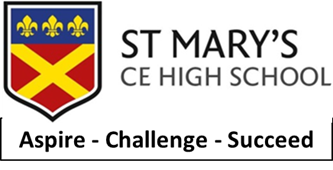 Unit 3: Social Media in Business 
In this unit of work you will explore how businesses use social media to promote their products and services. You will also learn how to implement social media activities in a business to meet requirements. 
3 learning aims 
2 assignments
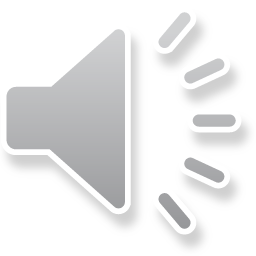 [Speaker Notes: All students joining the sixth form are entitled to a number of items that will support their learning.]
Course Breakdown: Component 3
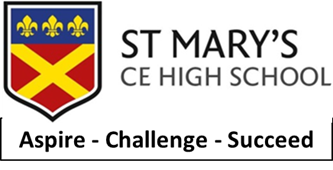 Unit 8: Computer Games Development 
In this unit of work you will investigate the computer games industry and its impact on technological and social trends. You will also design and develop a computer game to meet set requirements. 
3 learning aims 
2 assignments
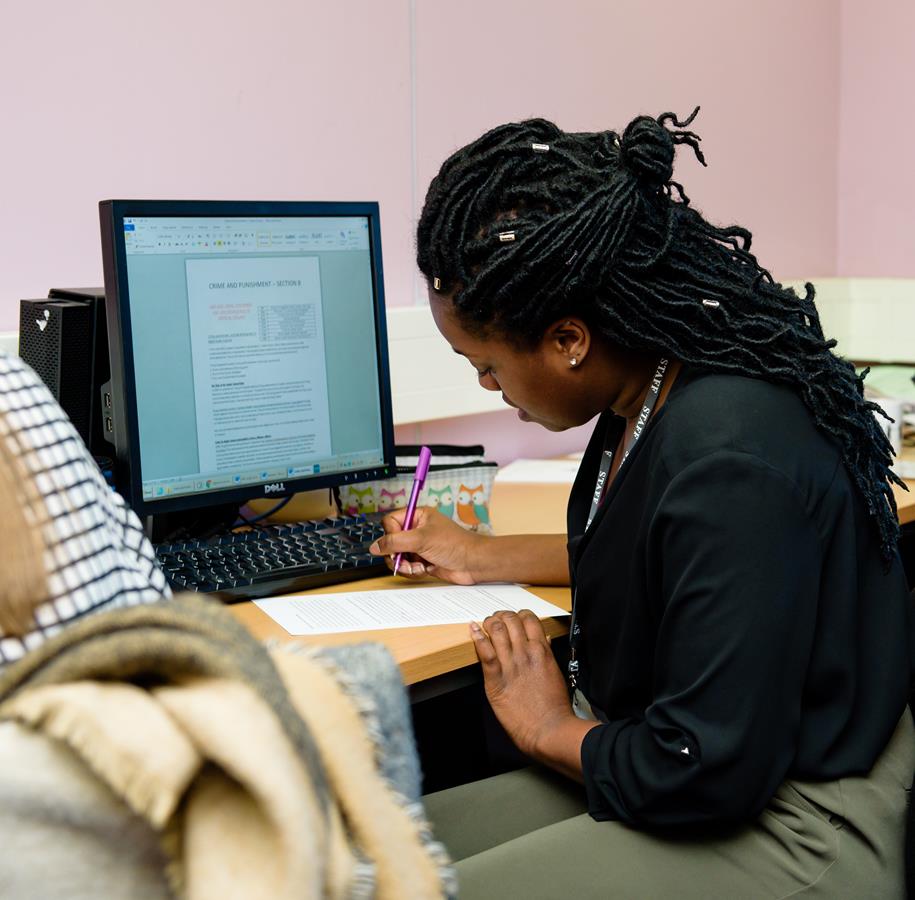 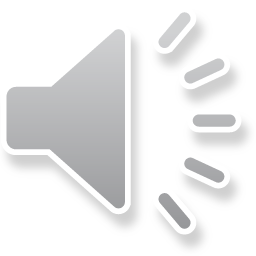 Course Breakdown: Component 4
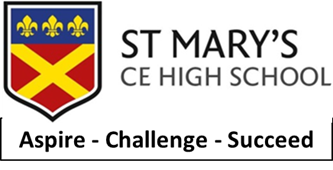 Unit 11: Cyber Security and Incident Management 
In this exam unit you will study Cyber security threats and vulnerabilities, the methods that are used to protect systems against threats and how to plan and manage security incidents. 
5 learning aims 
9 Hour exam over 2 days (5 hours part A & 4 hours part B)
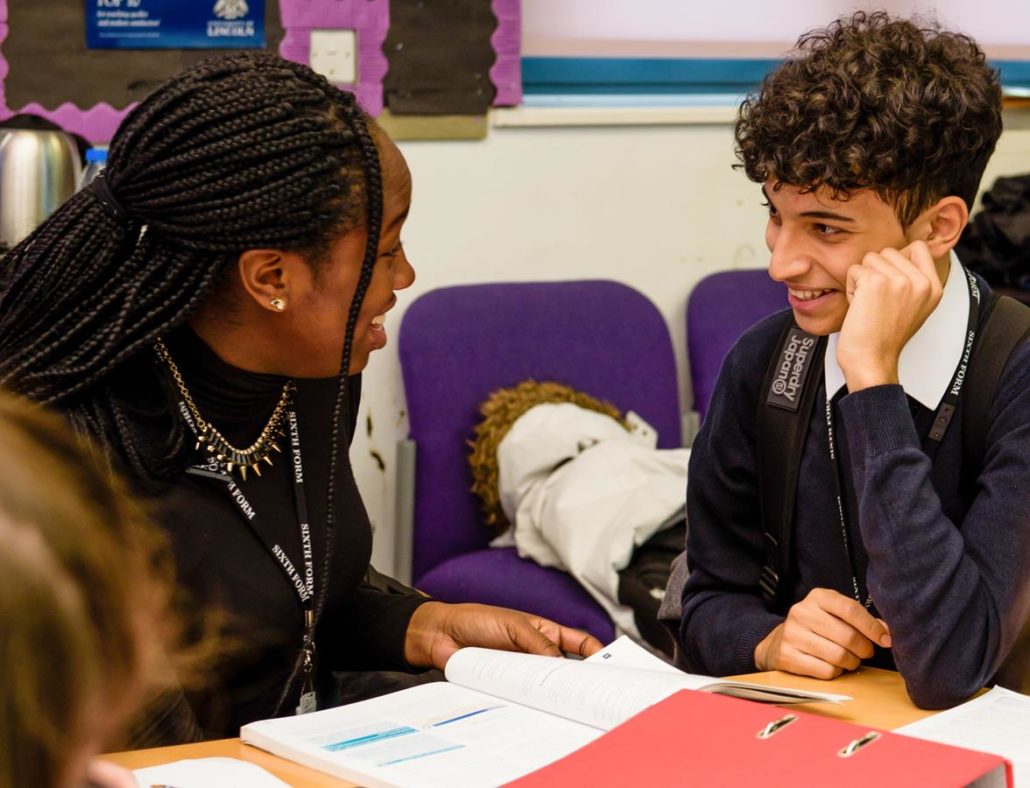 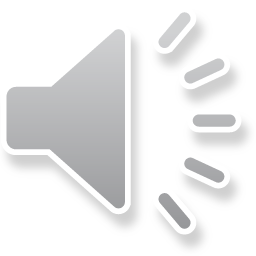 Course Breakdown: Component 3
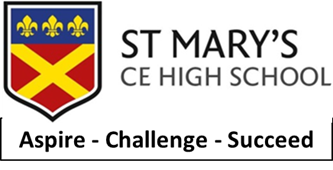 Unit 1: Information Technology Systems
In this exam unit you will study the role of computer systems and the implications of their use in personal and professional situations. 
6 learning aims 
2 hour exam sat in year 13
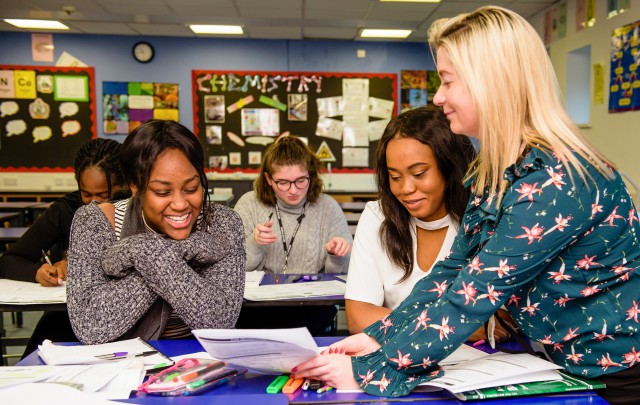 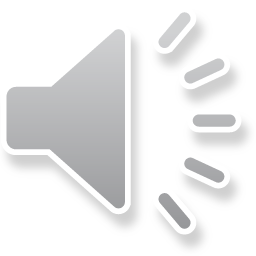 Course Breakdown: Component 4
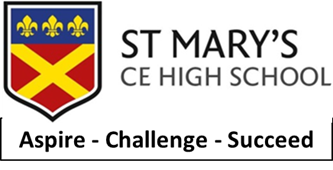 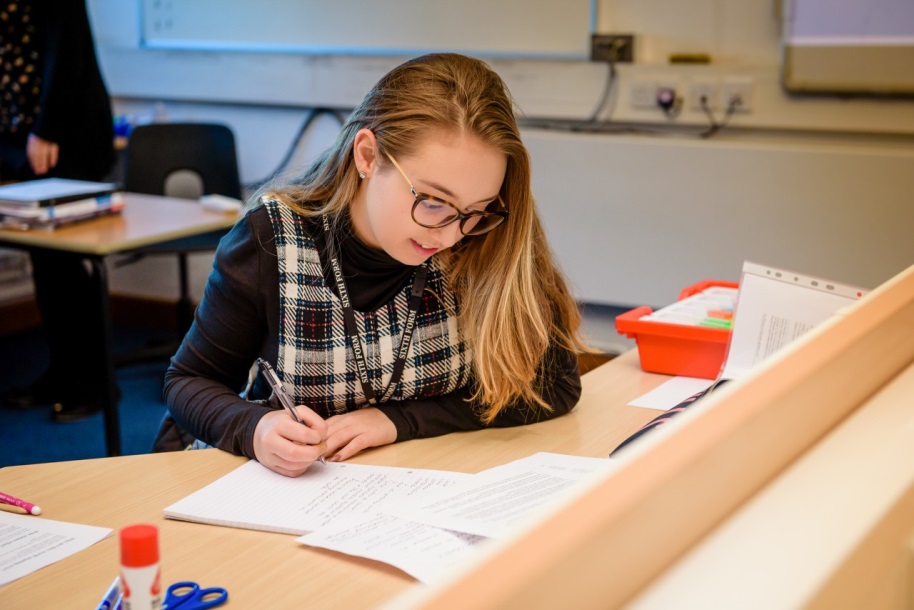 Unit 6: Website Development 
In this unit of work you will investigate website development principles. You will also design and develop a website using scripting languages. 
3 learning aims 
2 assignments
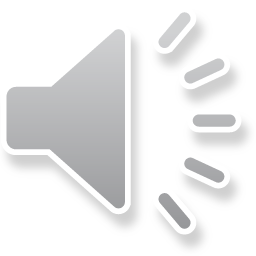 Course Breakdown: Component 7
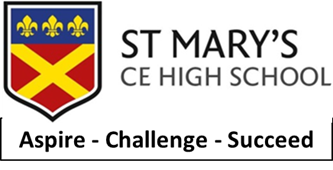 Unit 9: IT Project Management 
In this unit of work you will investigate a range of project management principles and methodologies and undertake a management of an IT project from start to finish. 
4 learning aims 
3 assignments
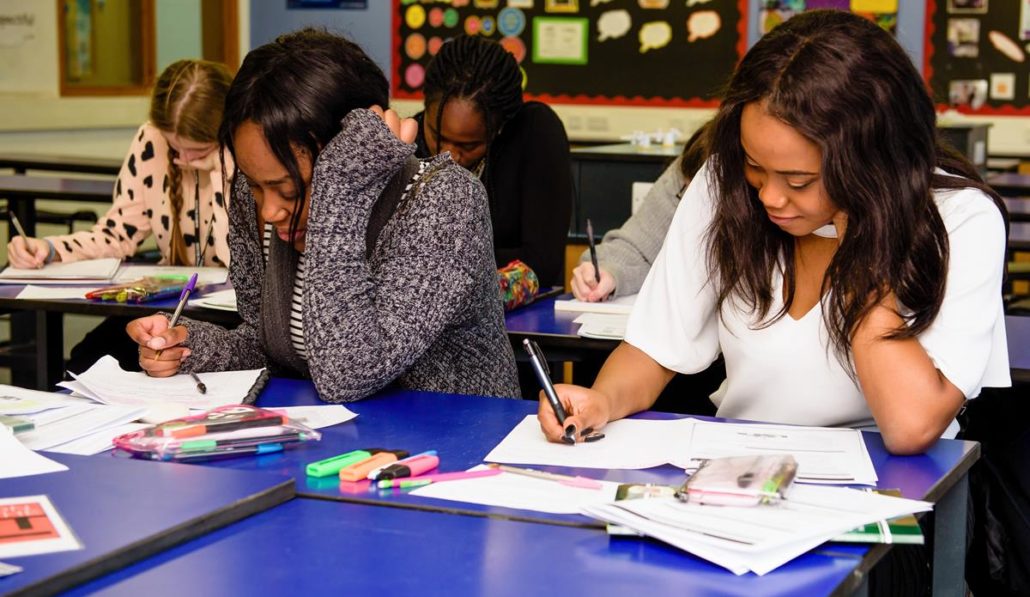 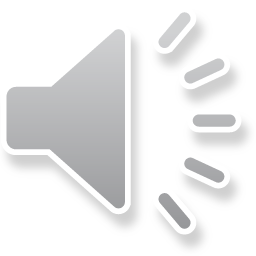 Course Breakdown: Component 8
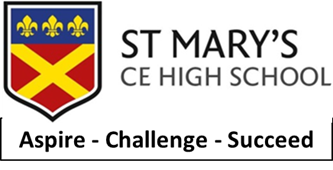 Unit 4: Programming
In this unit of work you will study the underpinning concepts and implications of programming languages to design, develop and test computer programs. 
3 learning aims 
2 assignments
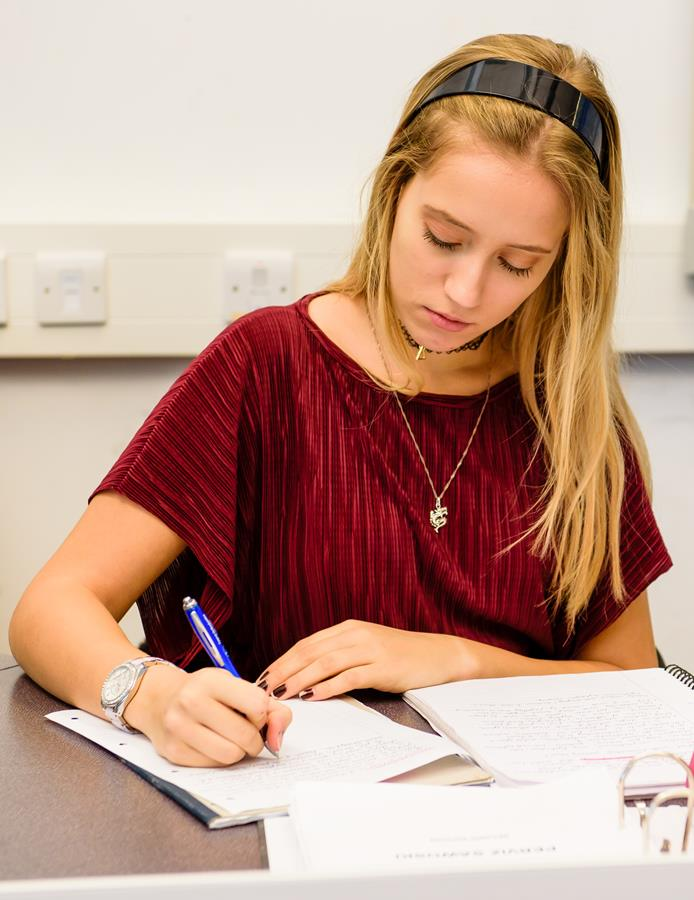 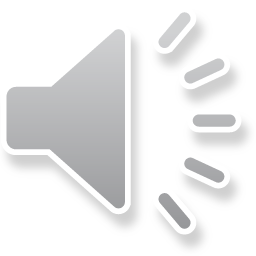 Mode of Study
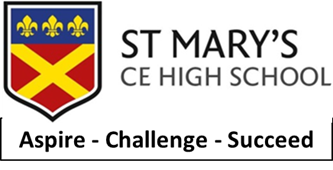 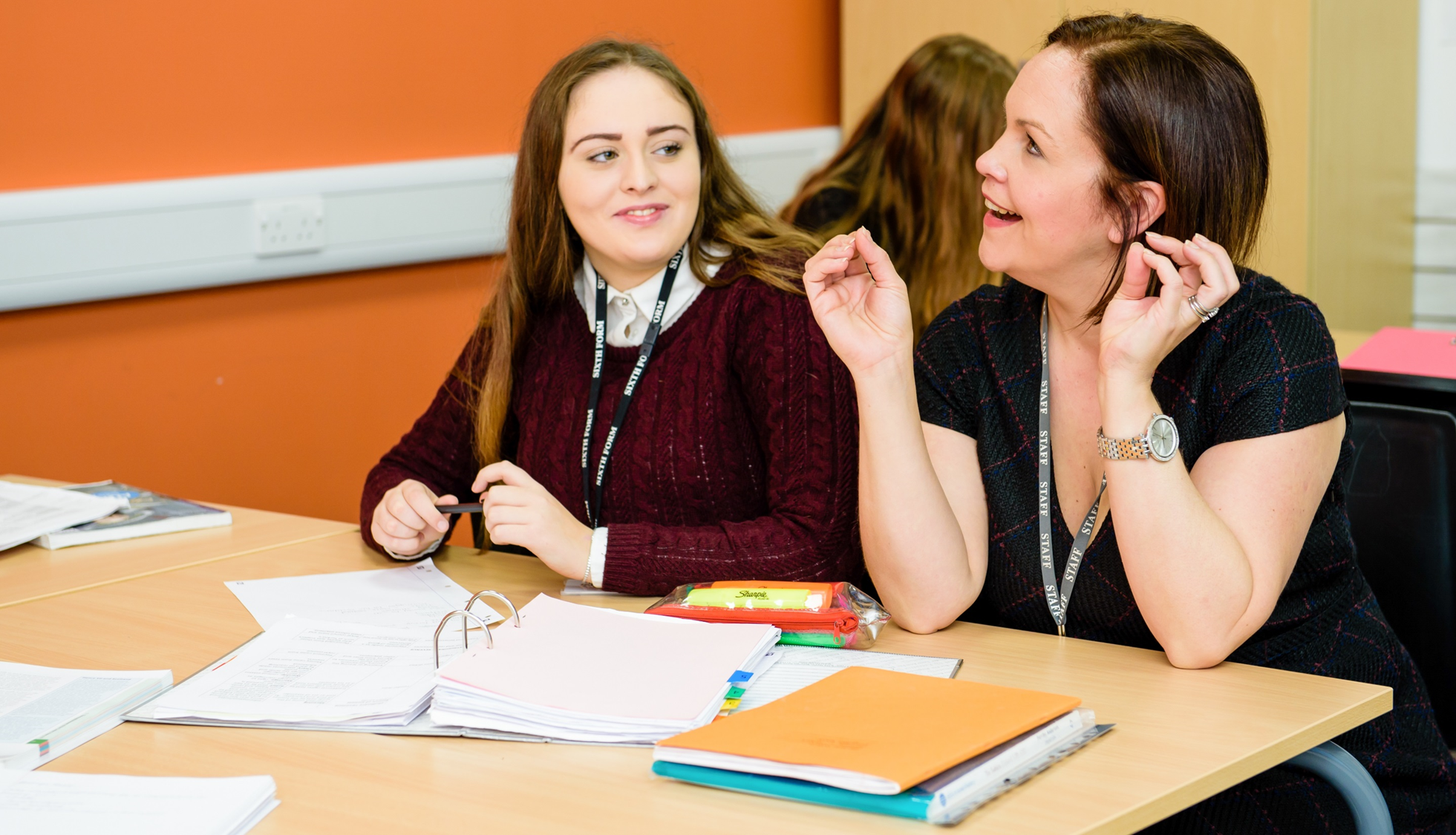 Year 1 you will start working on four units towards completing your first assignments as well as learning content and technique for your first two exams which will be in April/May. You will be taught exam content and practice for unit 2 as well as unit 11. This is taught alongside unit 3 & 8 which are completed throughout year 12
Lessons will include:
Subject specific areas being taught 
Discussions surrounding IT scenarios 
Research tasks and data gathering
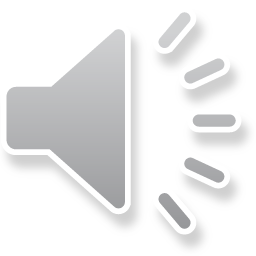 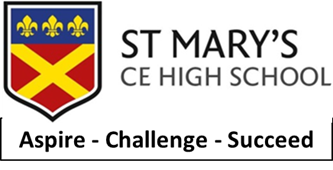 Independent Study
Independent study is key to your success in this qualification
Extended learning tasks will be set to support assignment preparations
Your assignment completions will require significant independent research and work completion in order to meet the submission deadlines
All deadlines must be met
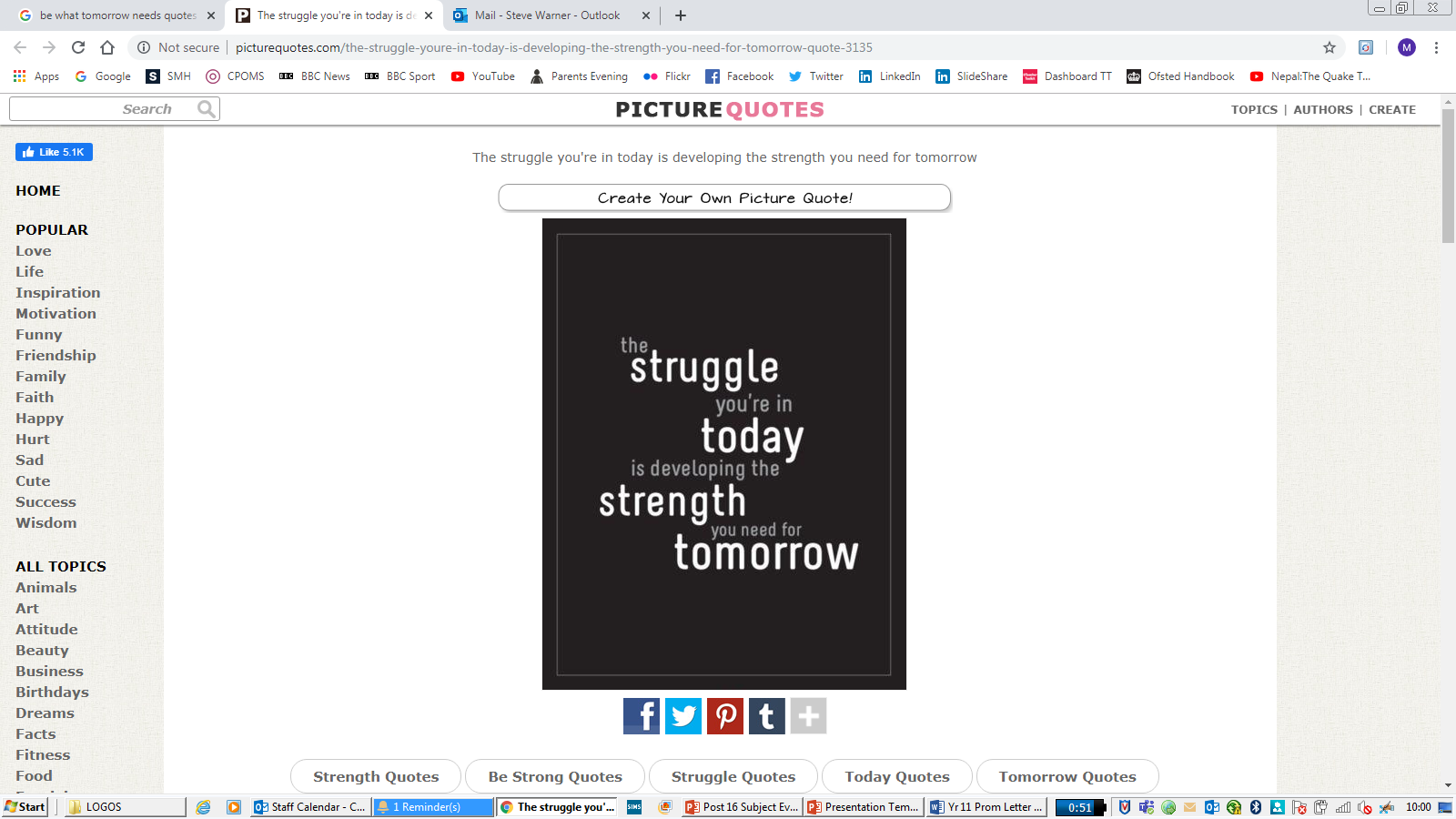 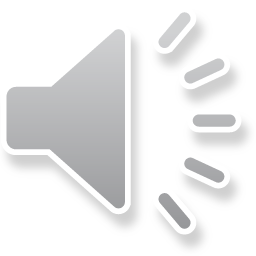 Equipment
You will require a computer/laptop with internet access for research and assignment completion
Pearson REVISE BTEC National Information Technology Revision Guide 3rd edition, this can be found on Amazon using this link: https://www.amazon.co.uk/Revise-National-Information-Technology-Revision/dp/1292299096/ref=sr_1_11?dchild=1&keywords=btec+level+3+IT&qid=1625494881&sr=8-11
You should review the BTEC Diploma Specification: https://qualifications.pearson.com/content/dam/pdf/BTEC-Nationals/Information-Technology/2016/specification-and-sample-assessments/specification-pearson-btec-level-3-national-diploma-in-information-technology.pdf 
It is also important that you start to learn/practice your programming skills within Python in preparation for unit 4
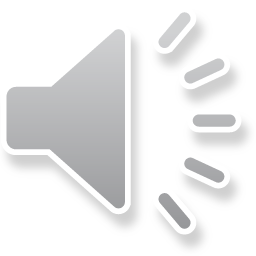 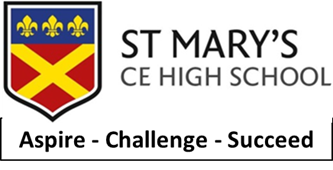 Cross Curricular Links
The Aspire Business & Enterprise Academy works closely with your IT qualification and provides enrichment activities such as Young Enterprise, work experience opportunities, portfolio of additional courses and training
IT interlinks with other subjects such as Law, Psychology, Maths, English, History and Design
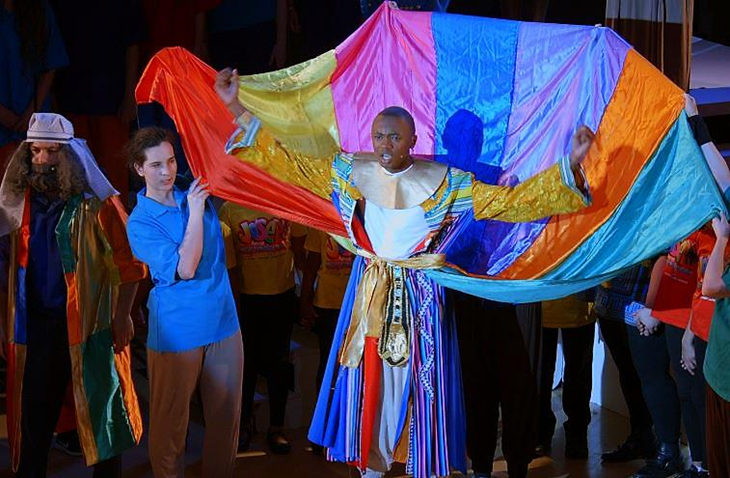 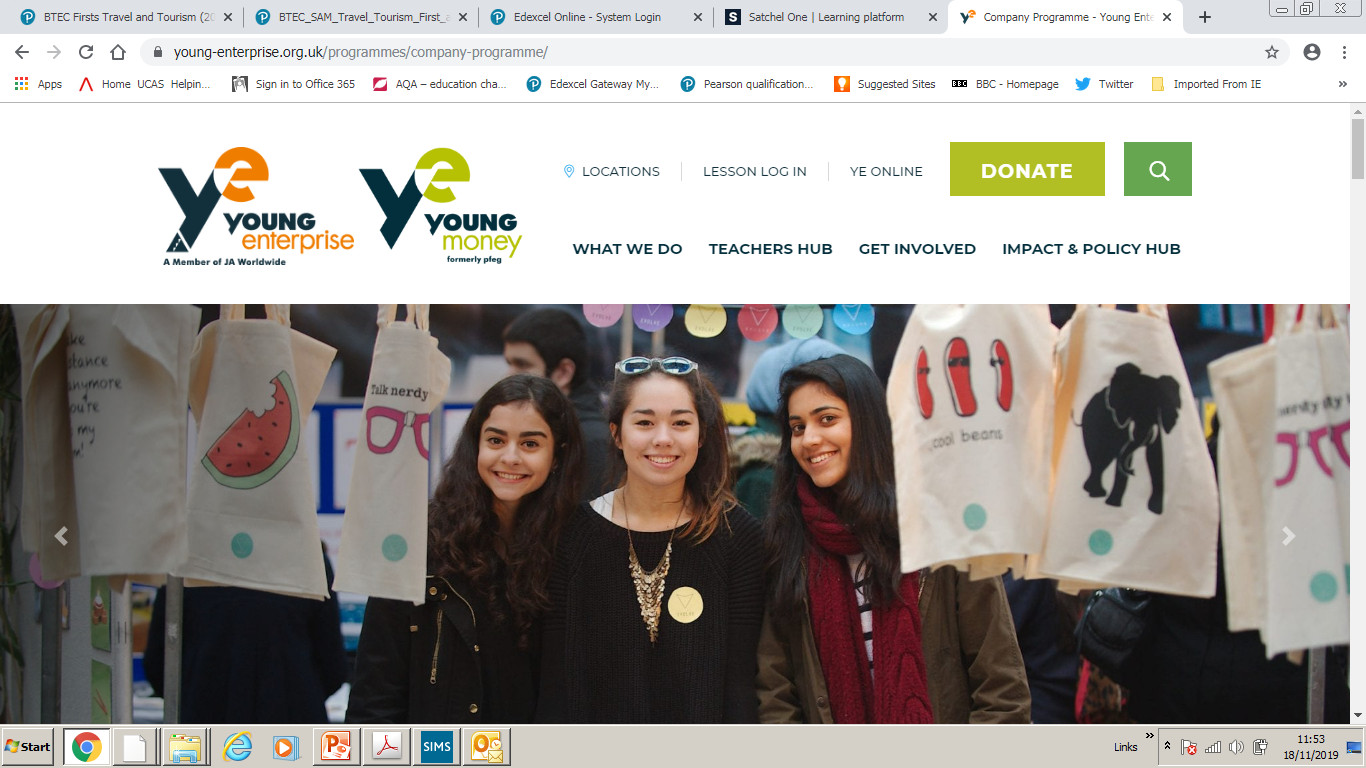 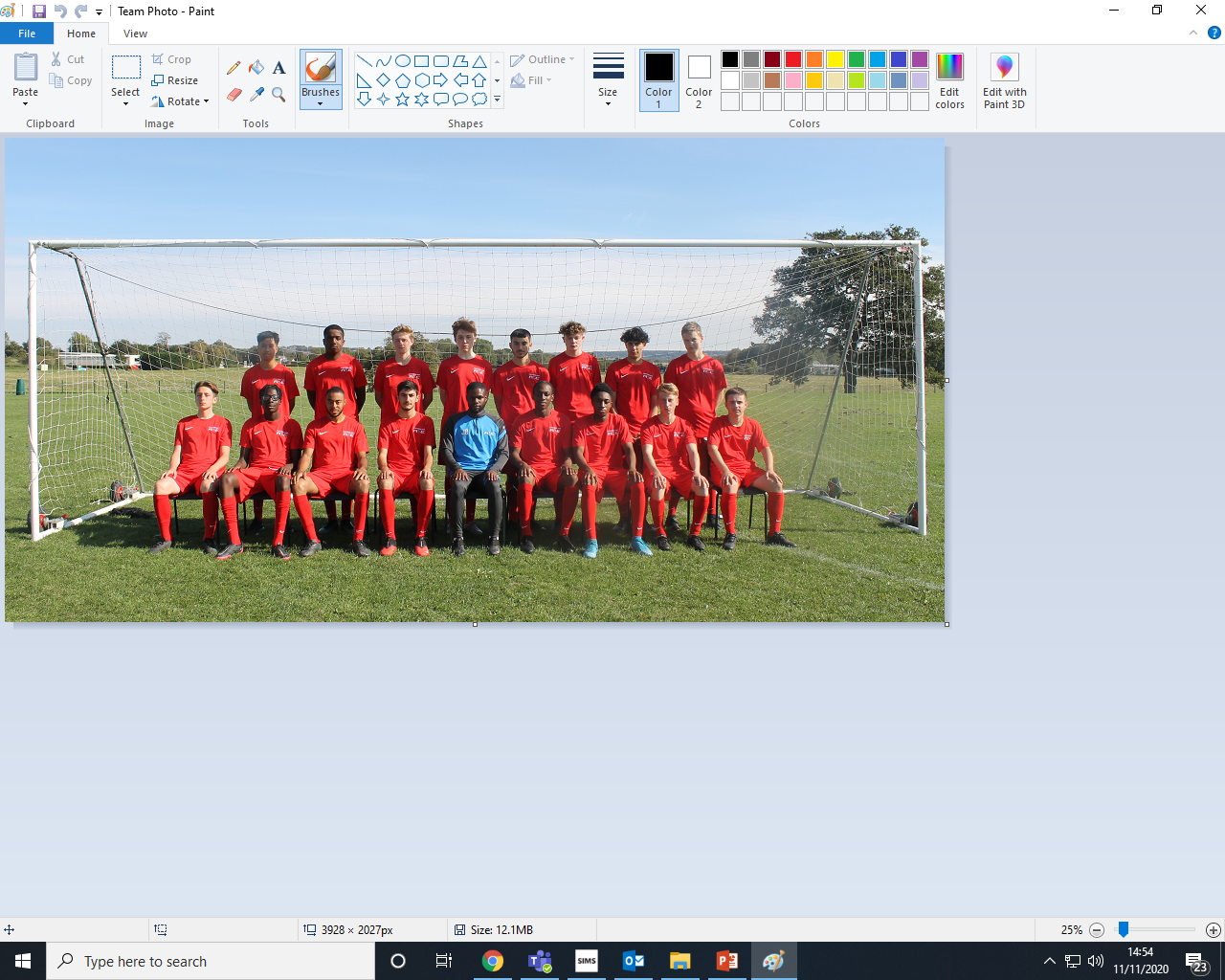 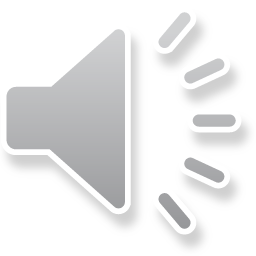 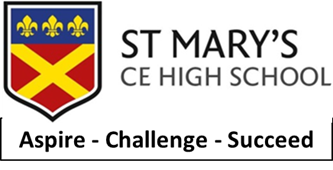 Post 18 Links
There are a huge range of different degrees that are available including: Cyber security, Computer games development, Software development, Computer Networking etc. 
There are also apprenticeships including: IT support, IT technician etc.
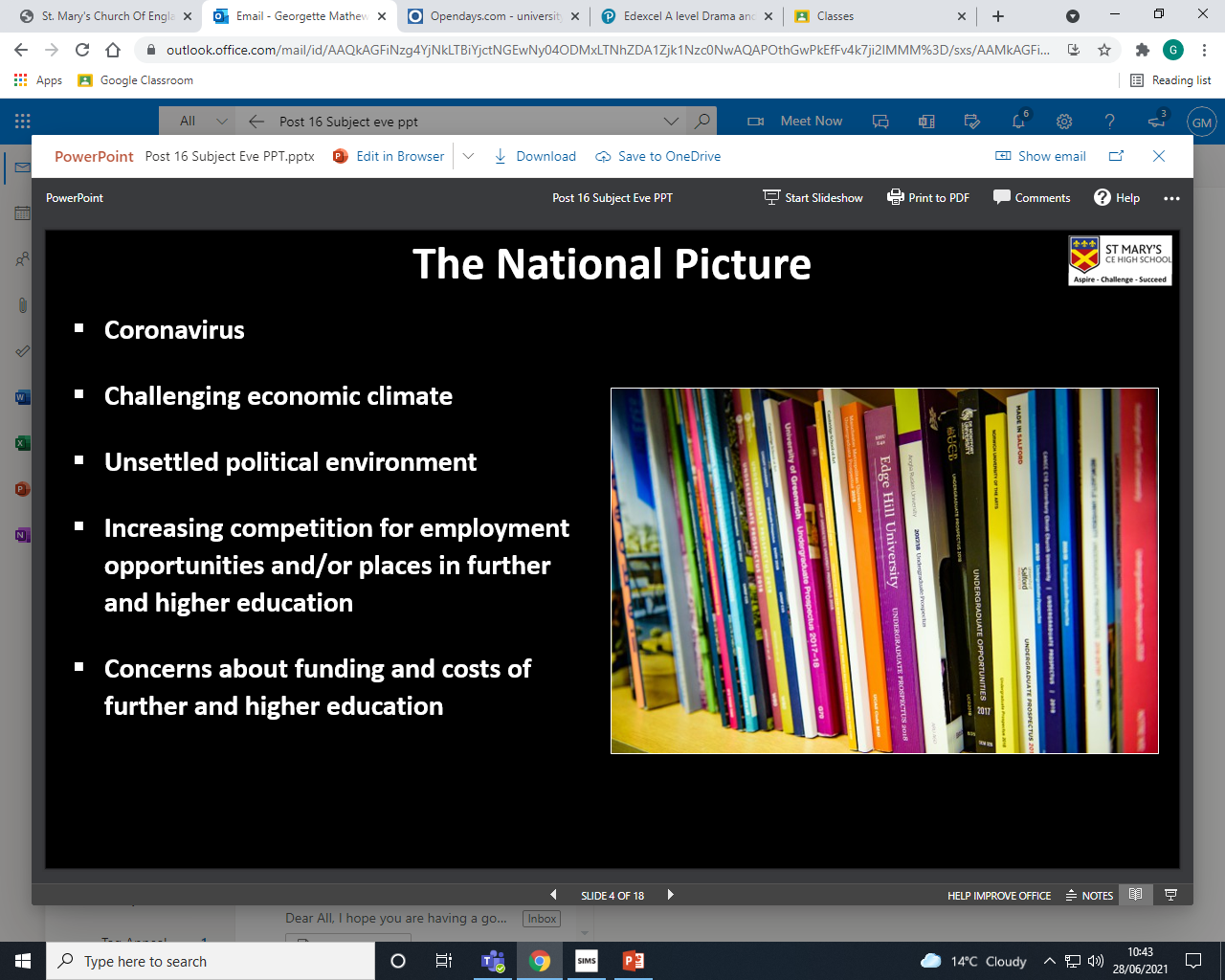 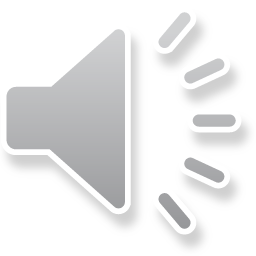 Transition Tasks
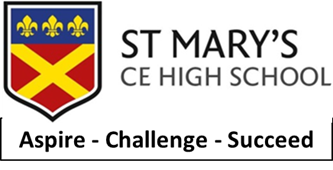 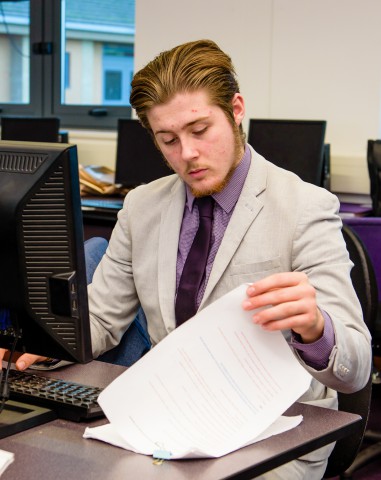 The transition work that has been uploaded helps you prepare for your first 2 coursework units, Unit 3 Social Media in Business & Unit 8 Computer Games Development. For Unit 3 you will need to carry out research on how companies can use social media to help them communicate or promote products to customers. For unit 8 you will need to research the Computer Games industry and how technology, current and emerging, can impact on the design and development of games.
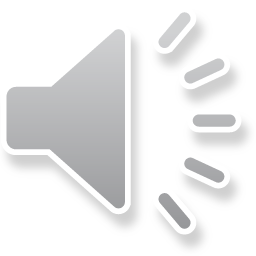 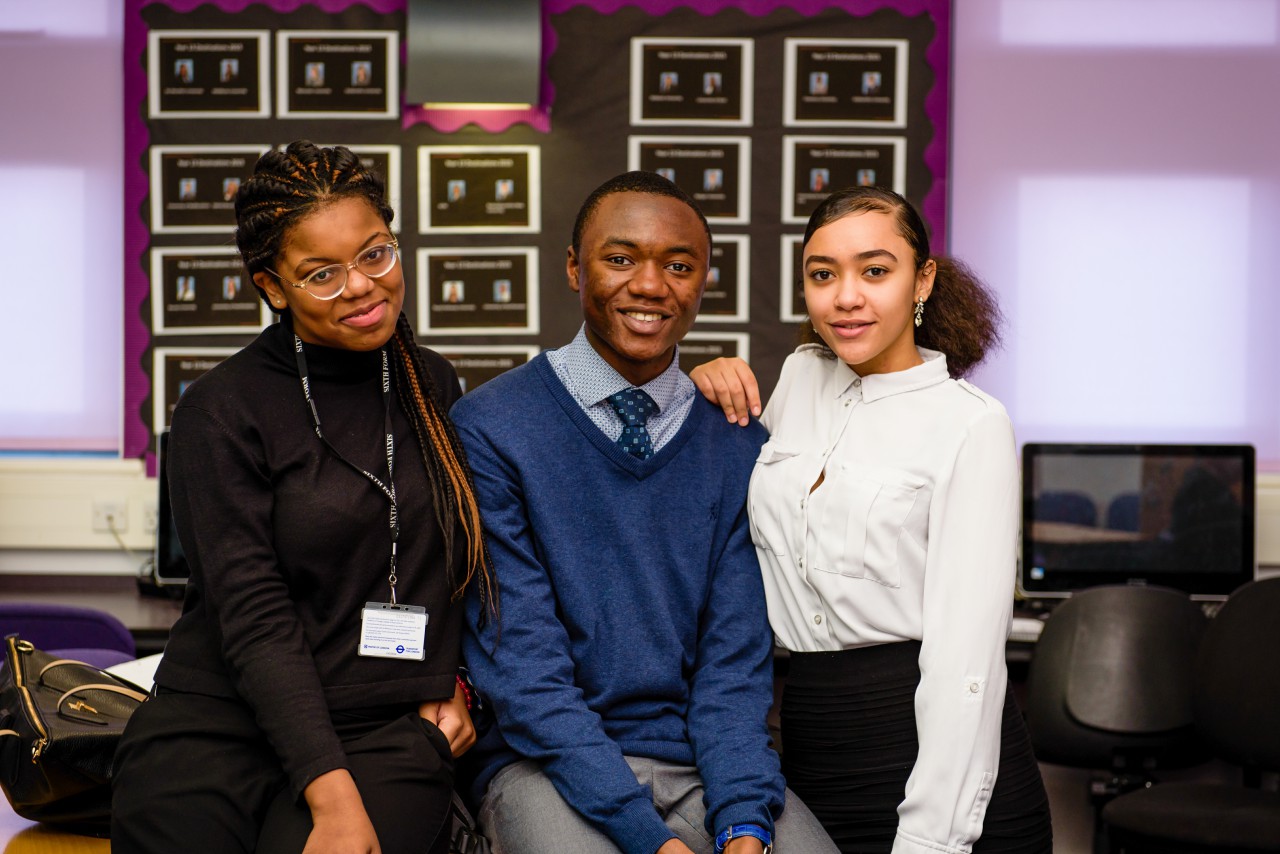 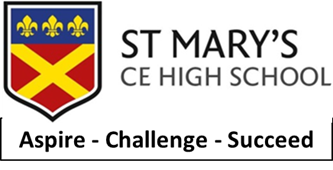 Follow us on @SMHSixth
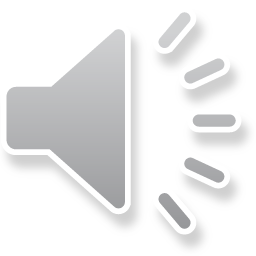 ASPIRE - CHALLENGE - SUCCEED